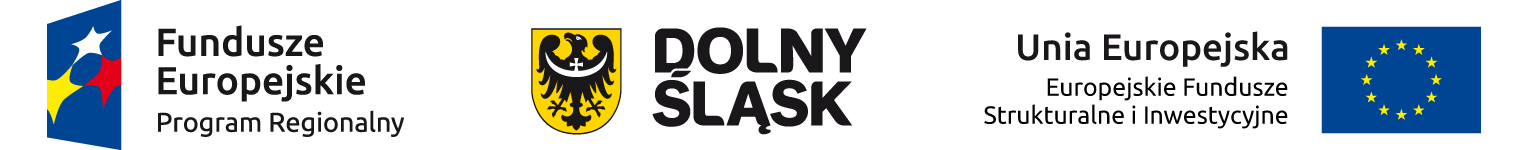 Generator wniosków o dofinasowanie
Przygotowanie wniosku o dofinansowanie wraz z załącznikami – wypełnianie pól i załączników
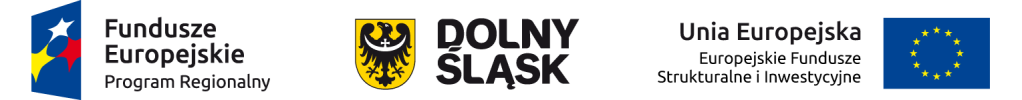 STRONA STARTOWA – KREATOR WNIOSKU
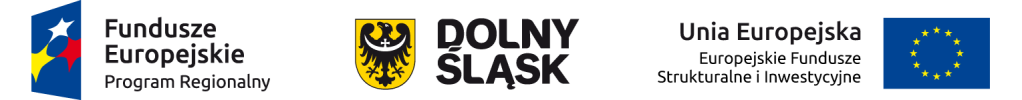 Klasyfikacja projektu
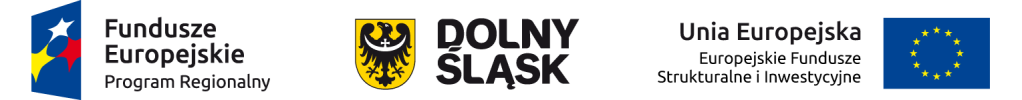 Podmioty zaangażowane w realizację projektu
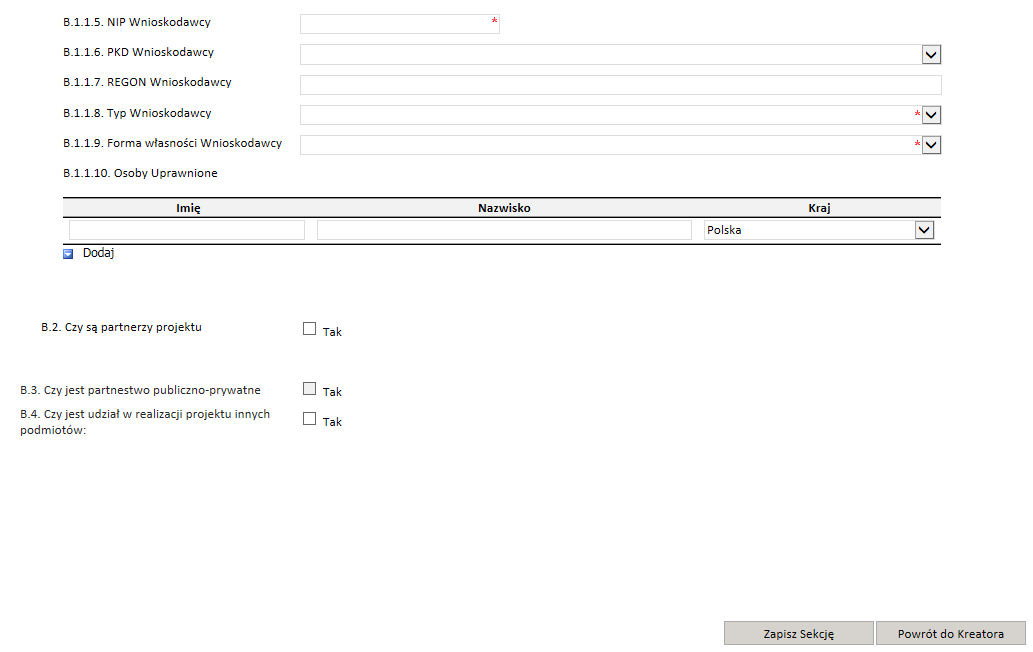 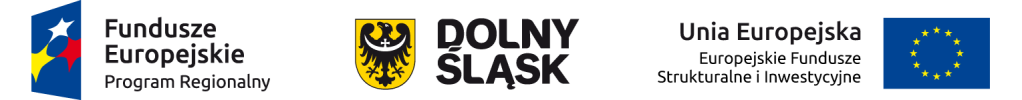 Lokalizacja projektu
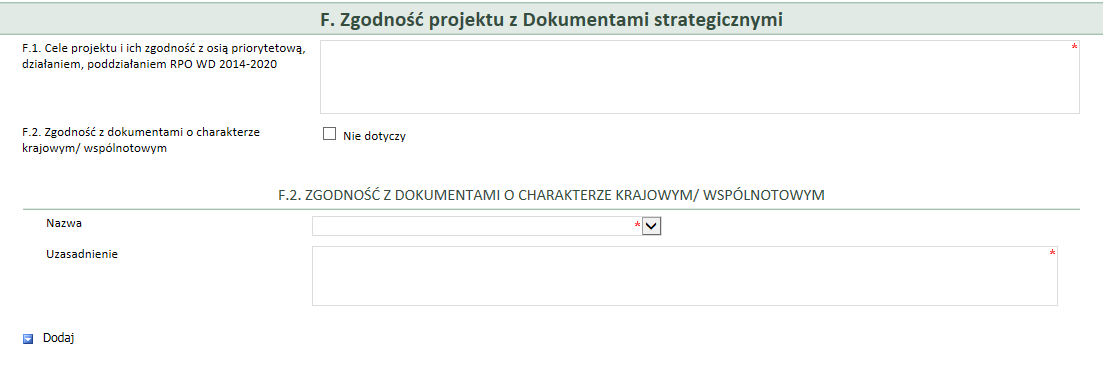 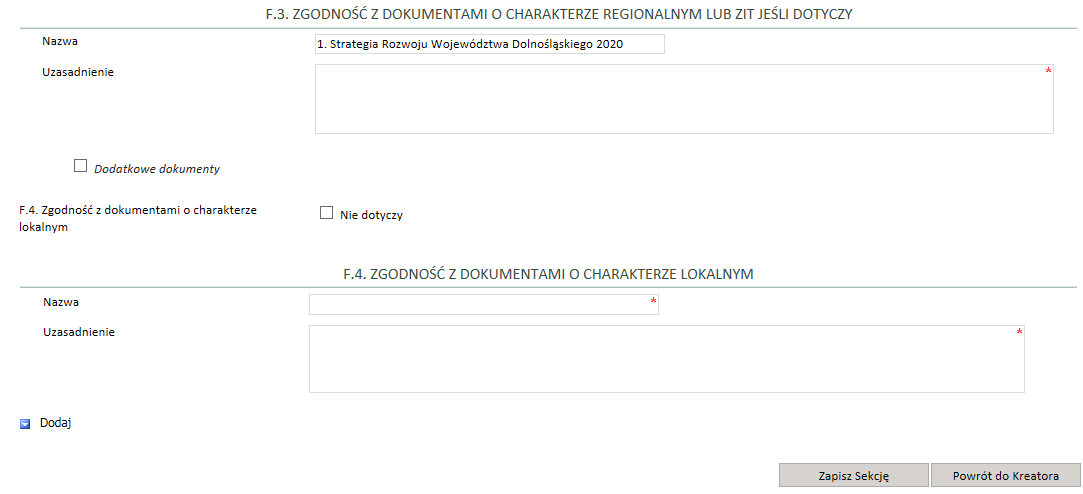 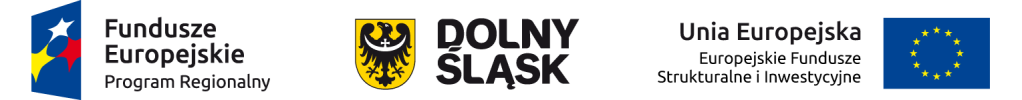 Komplementarność
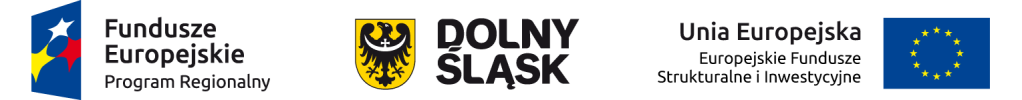 Realizacja zasad horyzontalnych
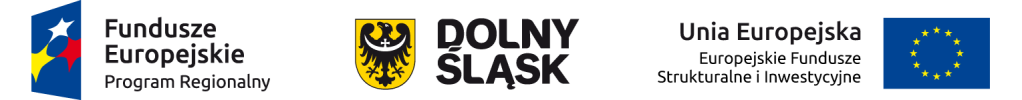 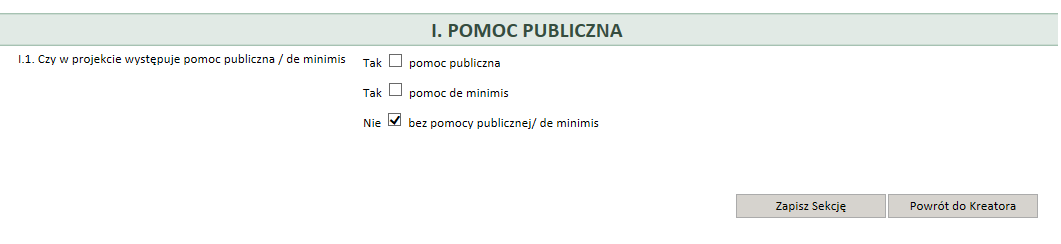 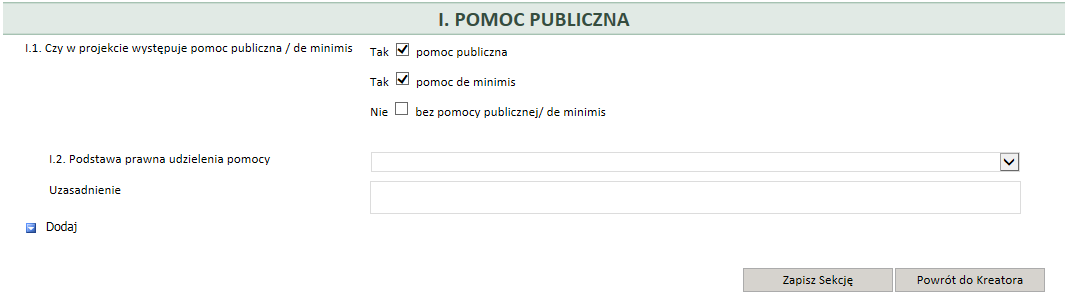 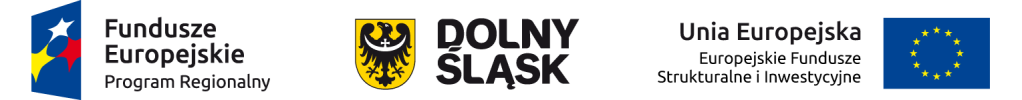 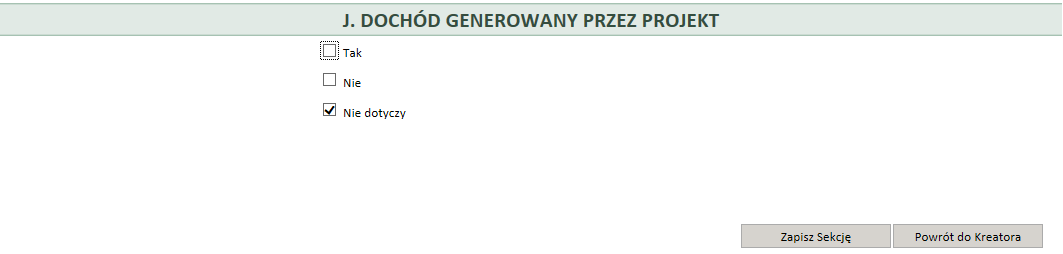 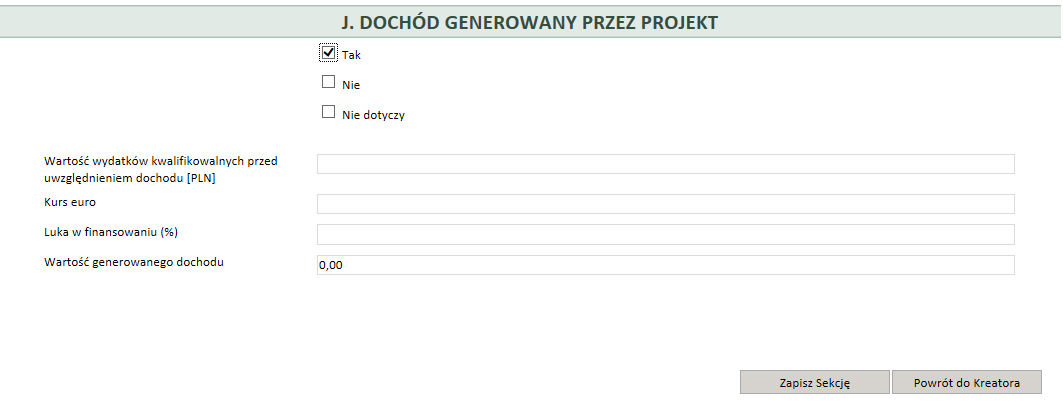 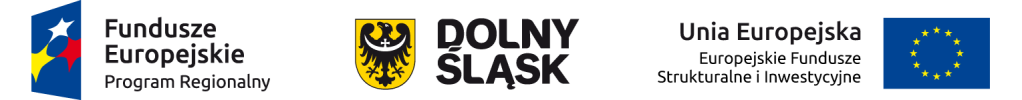 Duży projekt
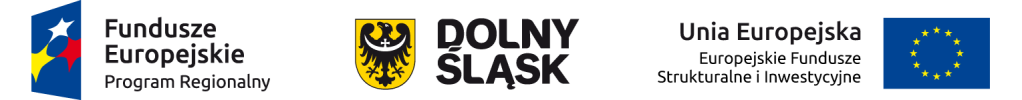 Okres realizacji projektu
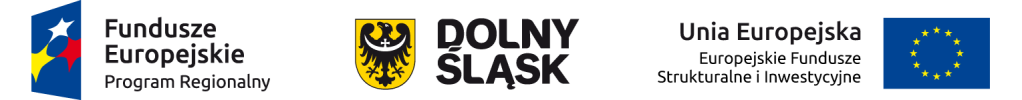 Odzyskiwanie podatku VAT
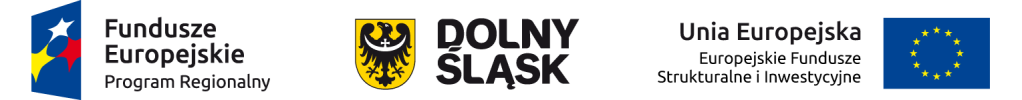 Zakres rzeczowo - finansowy
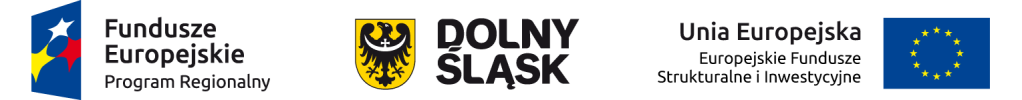 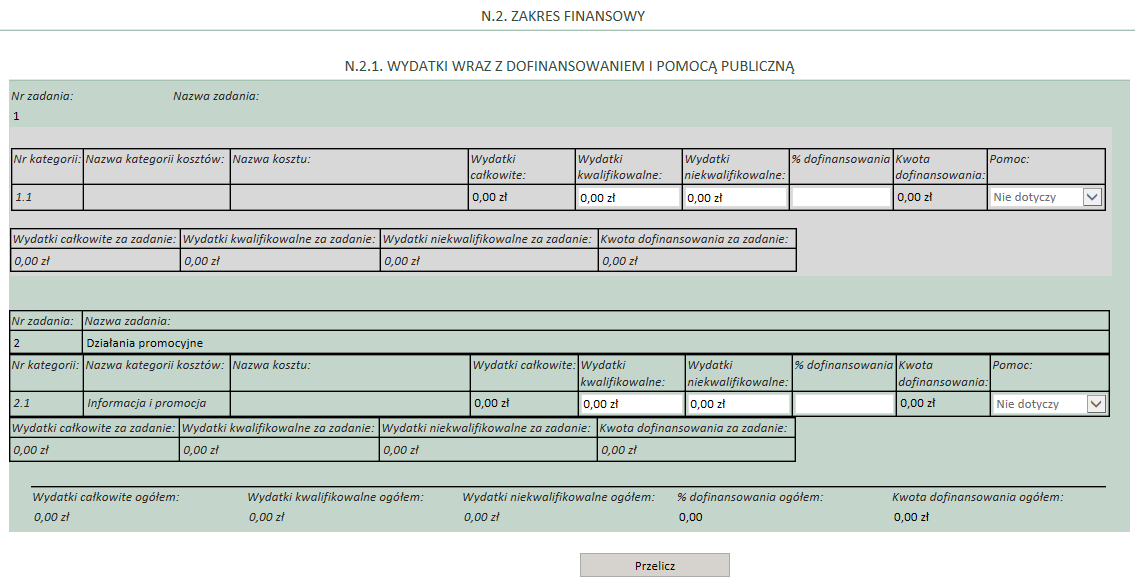 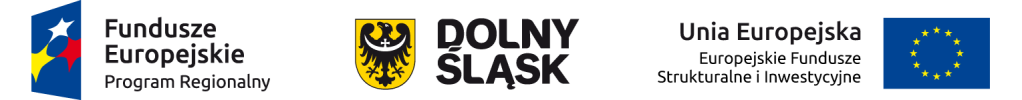 Tabele
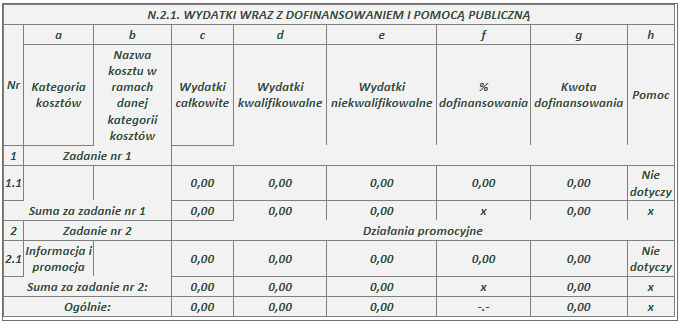 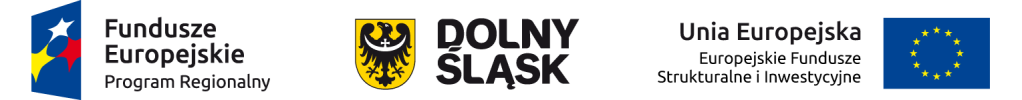 Tabele
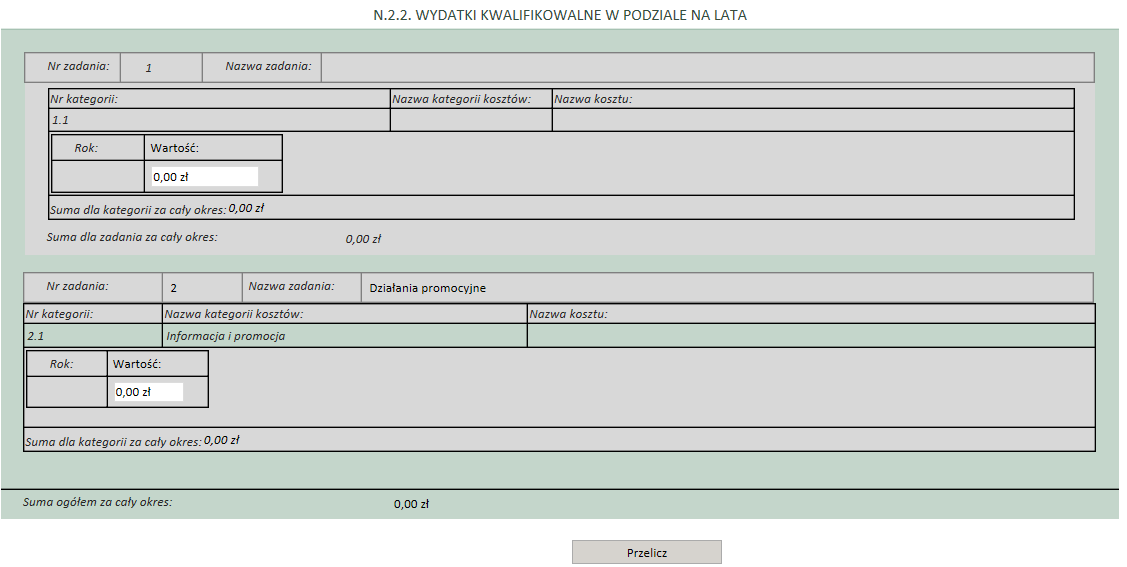 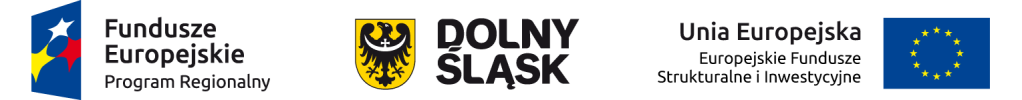 Tabele
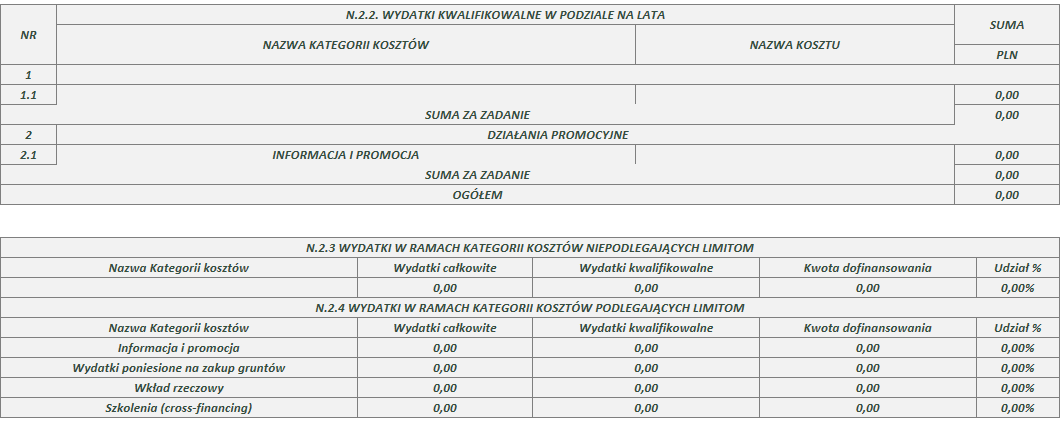 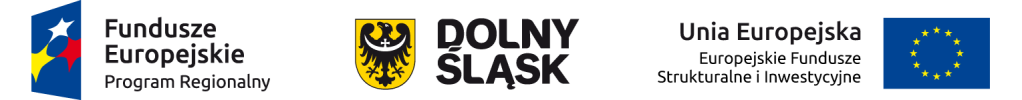 Montaż finansowy
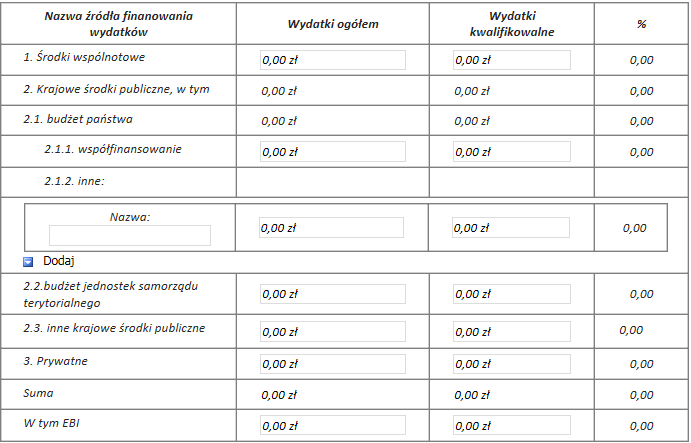 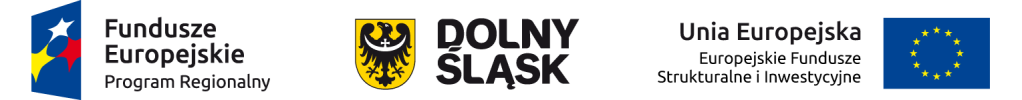 Tabele
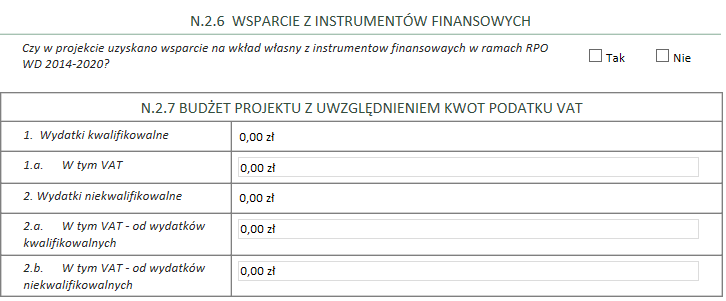 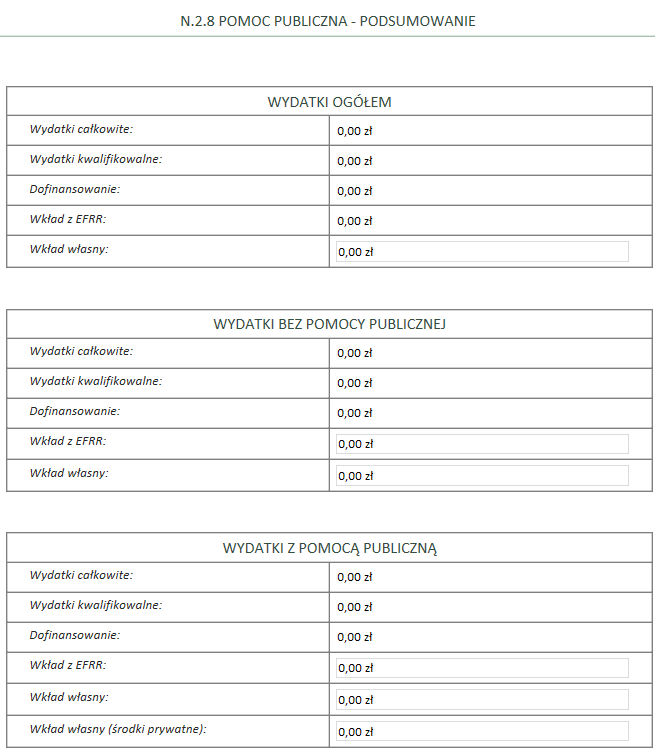 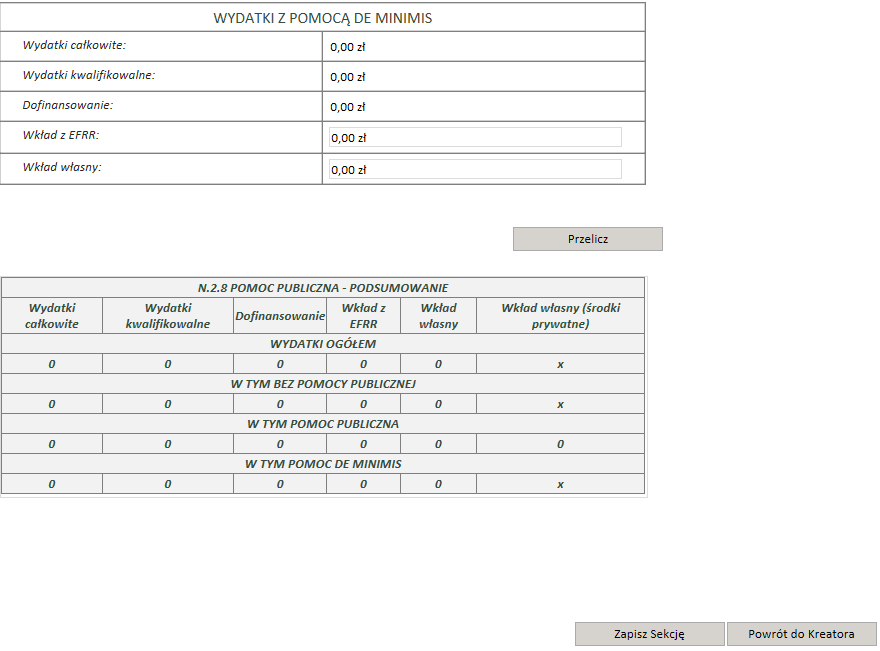 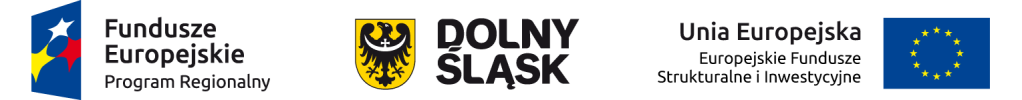 Wskaźniki osiągnięcia celów projektu
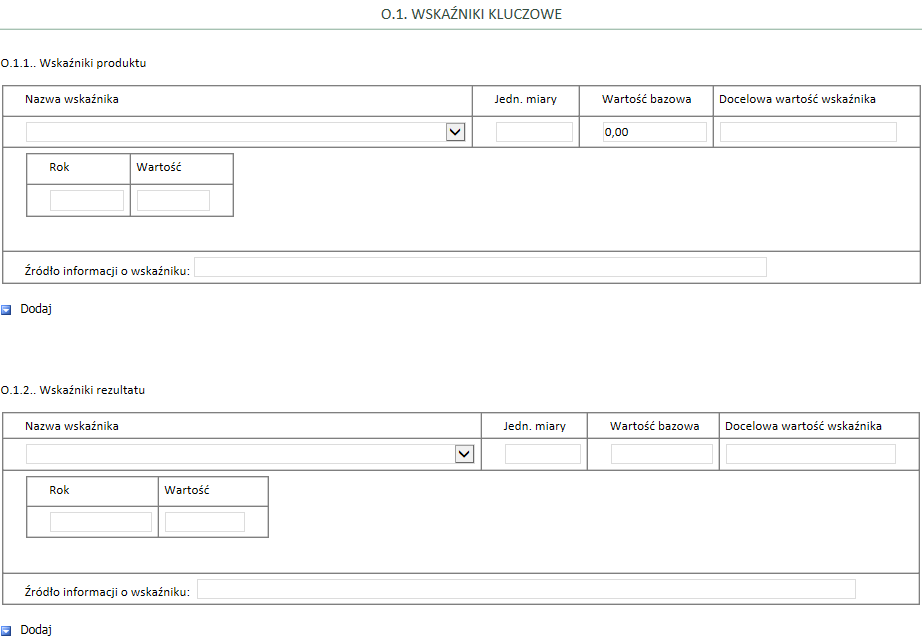 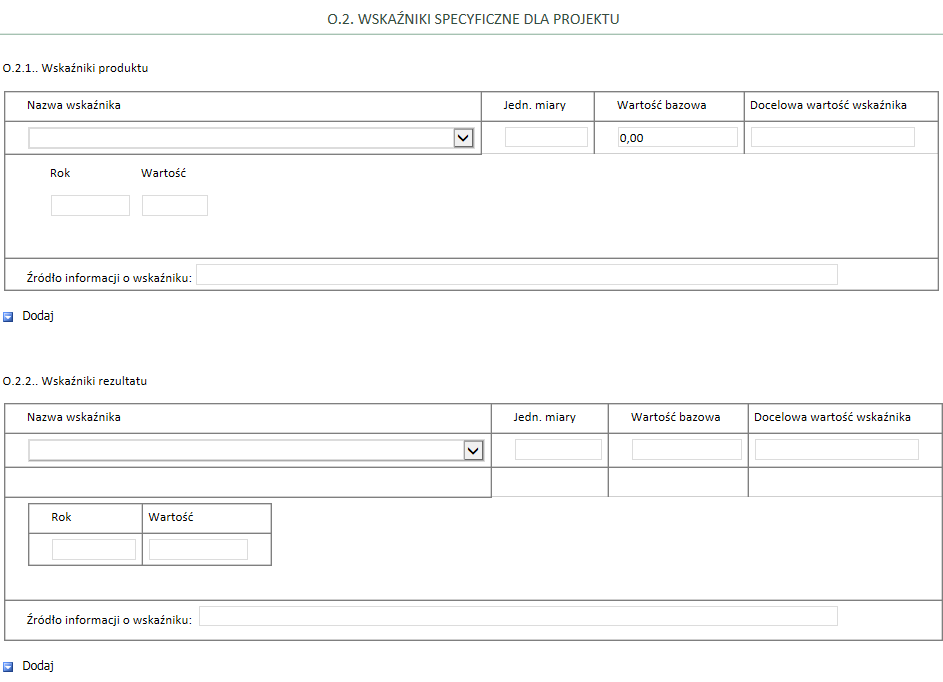 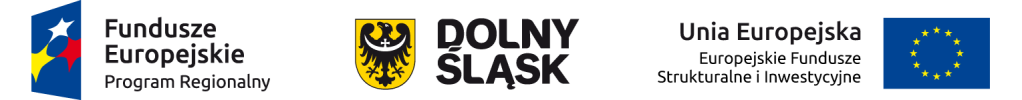 Sposób i częstotliwość monitorowania i pomiaru wskaźników
pole tekstowe
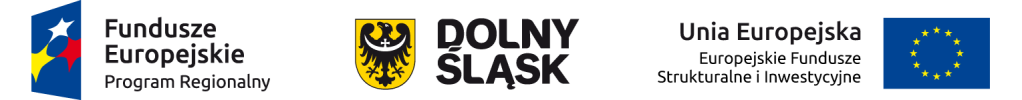 Gotowość projektu do realizacji
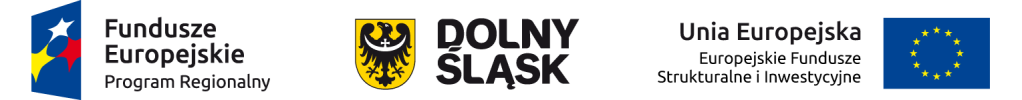 STUDIUM WYKONALNOŚCI
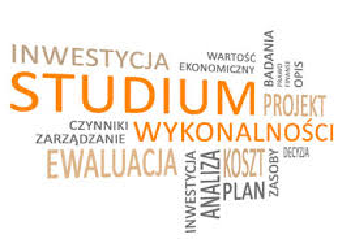 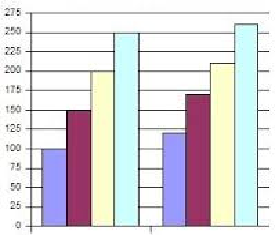 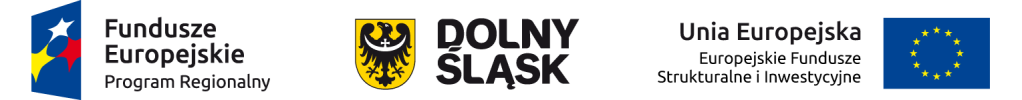 Załączniki
OŚWIADCZENIA
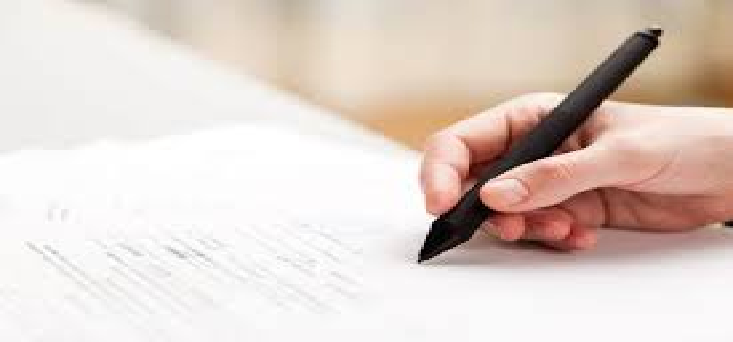 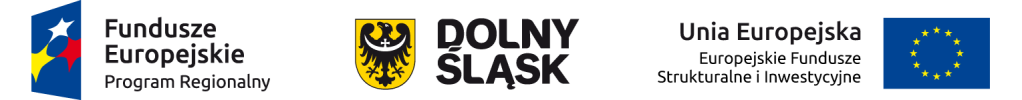 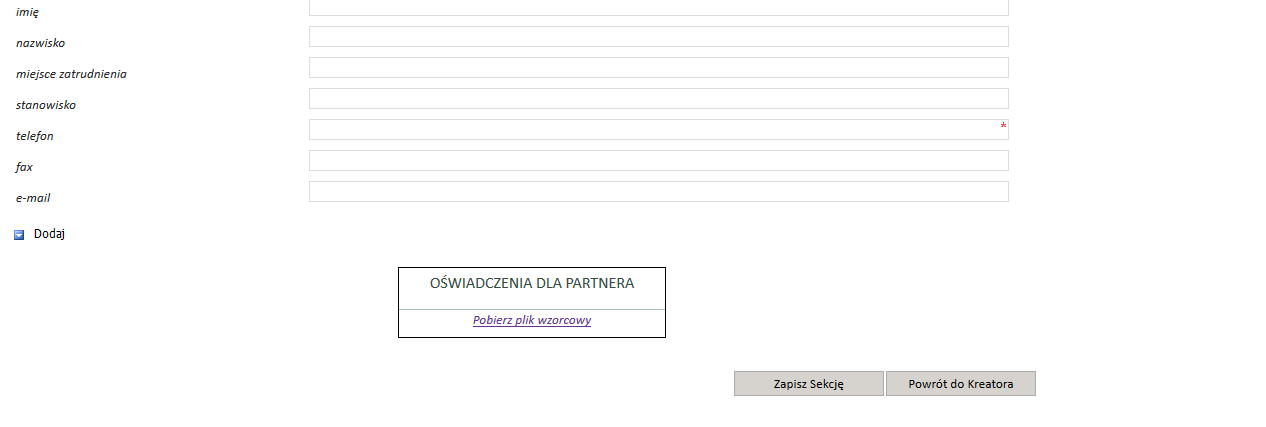 Dziękuję za uwagę


Izabela Kobak